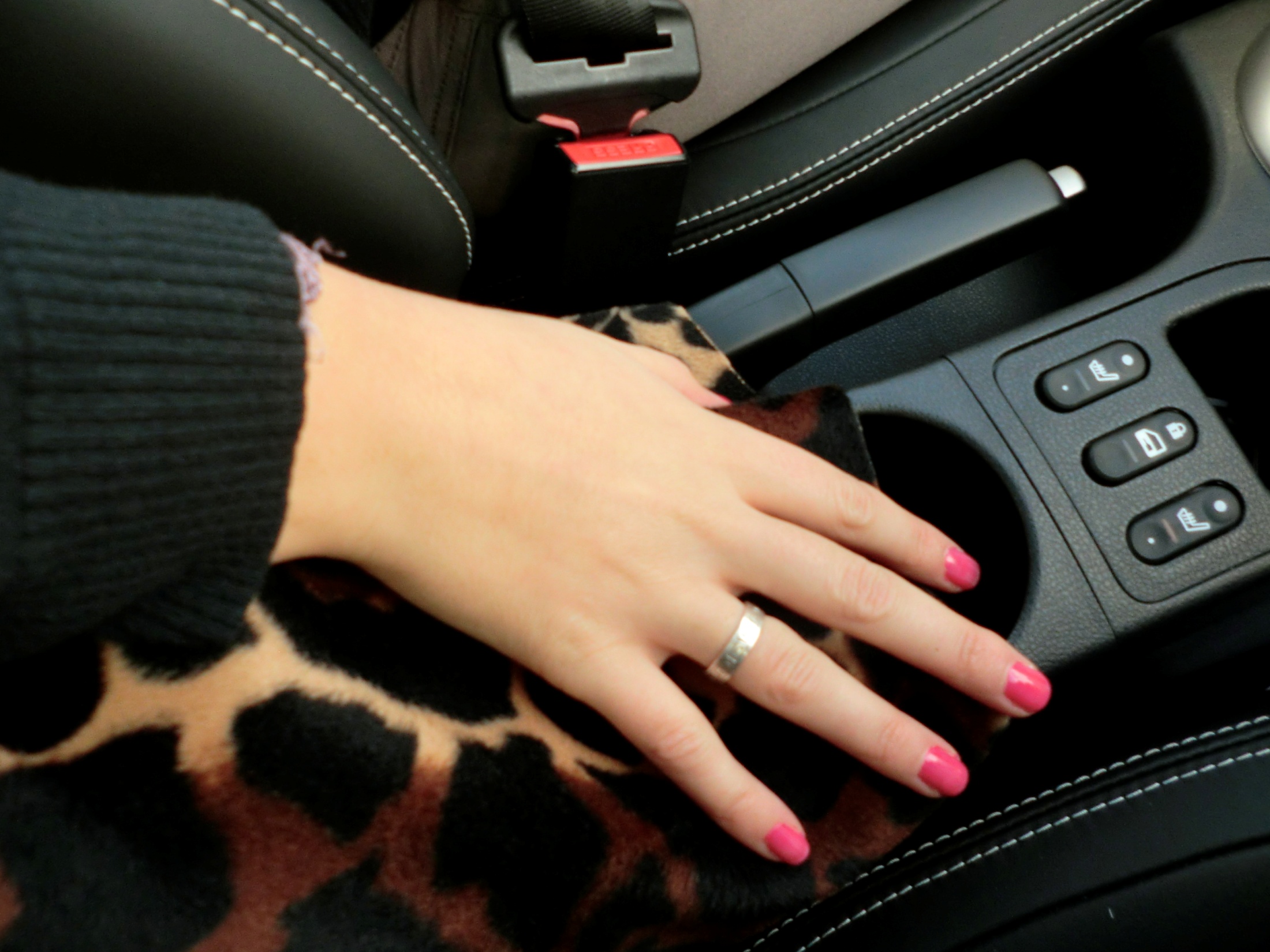 BLING-BLING GE
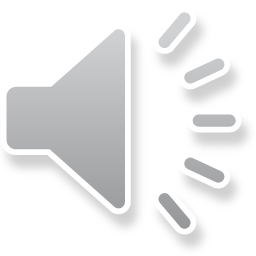 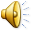 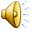 Parce que nous aussi, on a su trouver le filon!
Vous êtes persuadés qu’en GE, l’avenir qui nous est réservé n’est que:
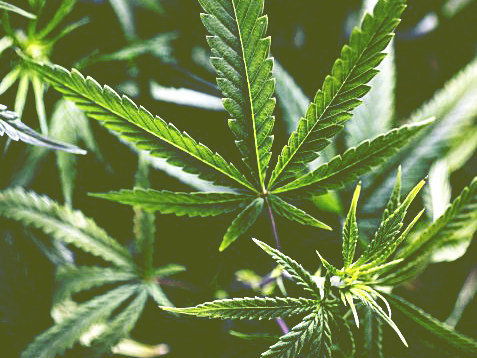 vie de bohème
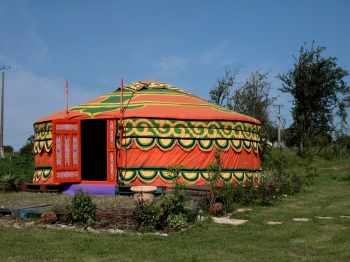 délires psychédéliques
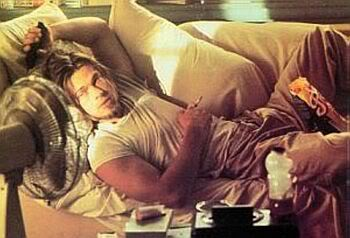 et chômage?
Vous pensez par exemple que ceci est le destin typique d’un GE?
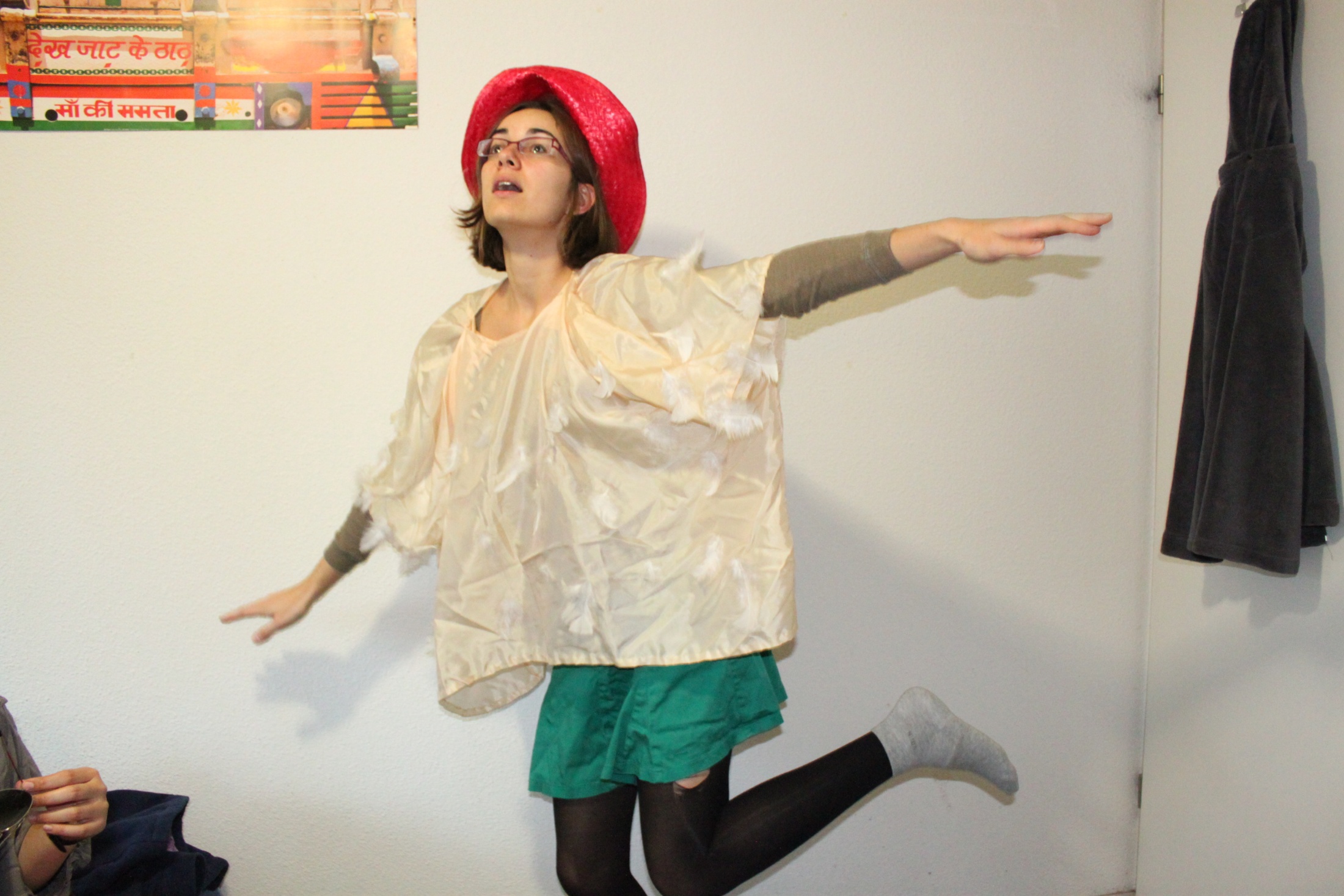 Emportée par sa passion des oiseaux, Marie vit aujourd'hui en symbiose au sein de son association « Sauvons les gallinettes cendrées »
Détrompez-vous…

	Il nous est en effet possible de faire fortune!! Il suffit d’avoir quelques idées révolutionnaires 
	(et surtout, peu de scrupules…)

Voyez plutôt ce que nous sommes devenus:
Eva et Alix, directrices de HS Corporation
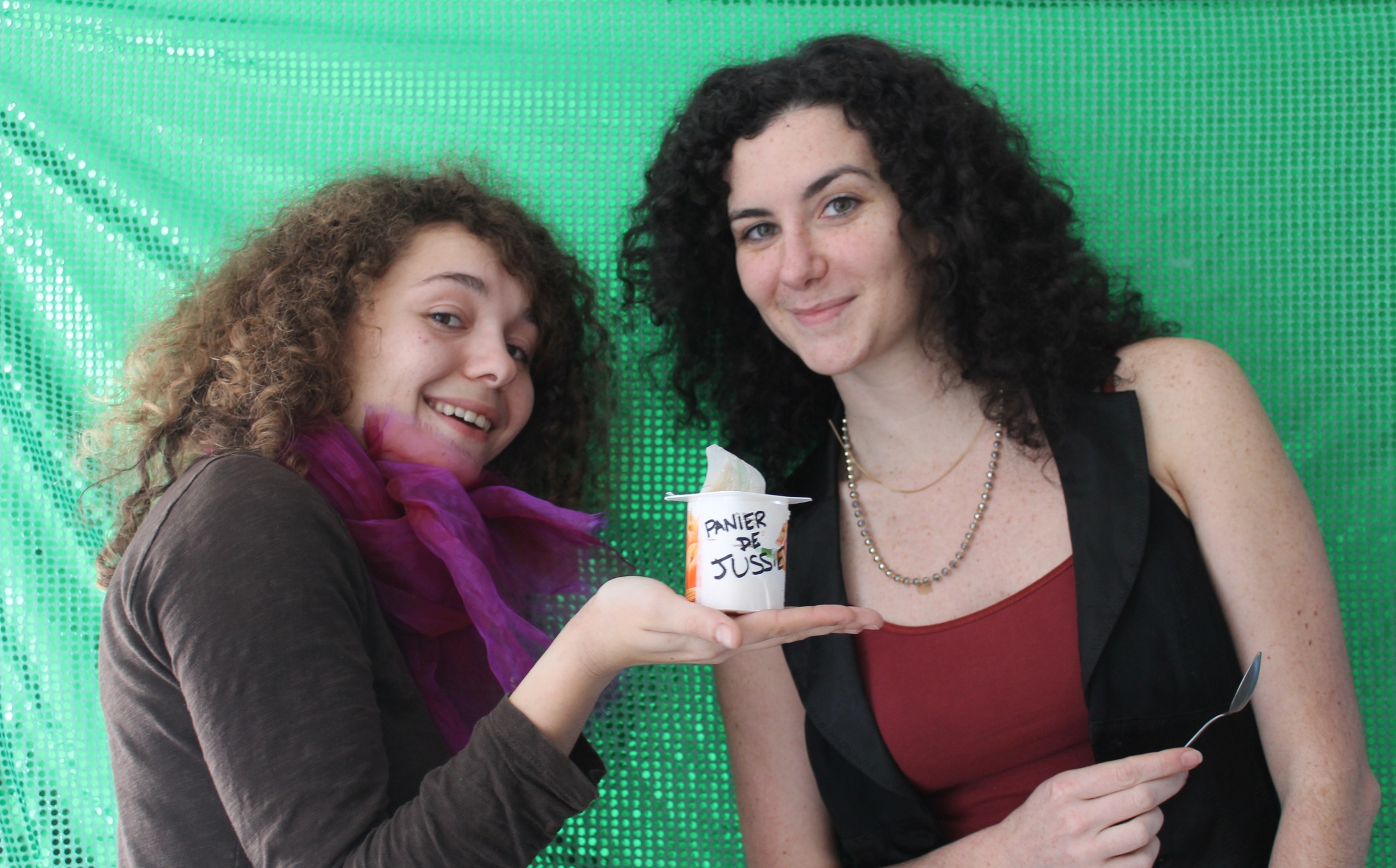 C'est l'hiver, tu es déprimé, enrhumé?Mets un peu de vert dans ton alimentation avec « le Panier de Jussie », riche en bifidus actif et oméga 3.Bien dans ton corps, bien pour la nature !
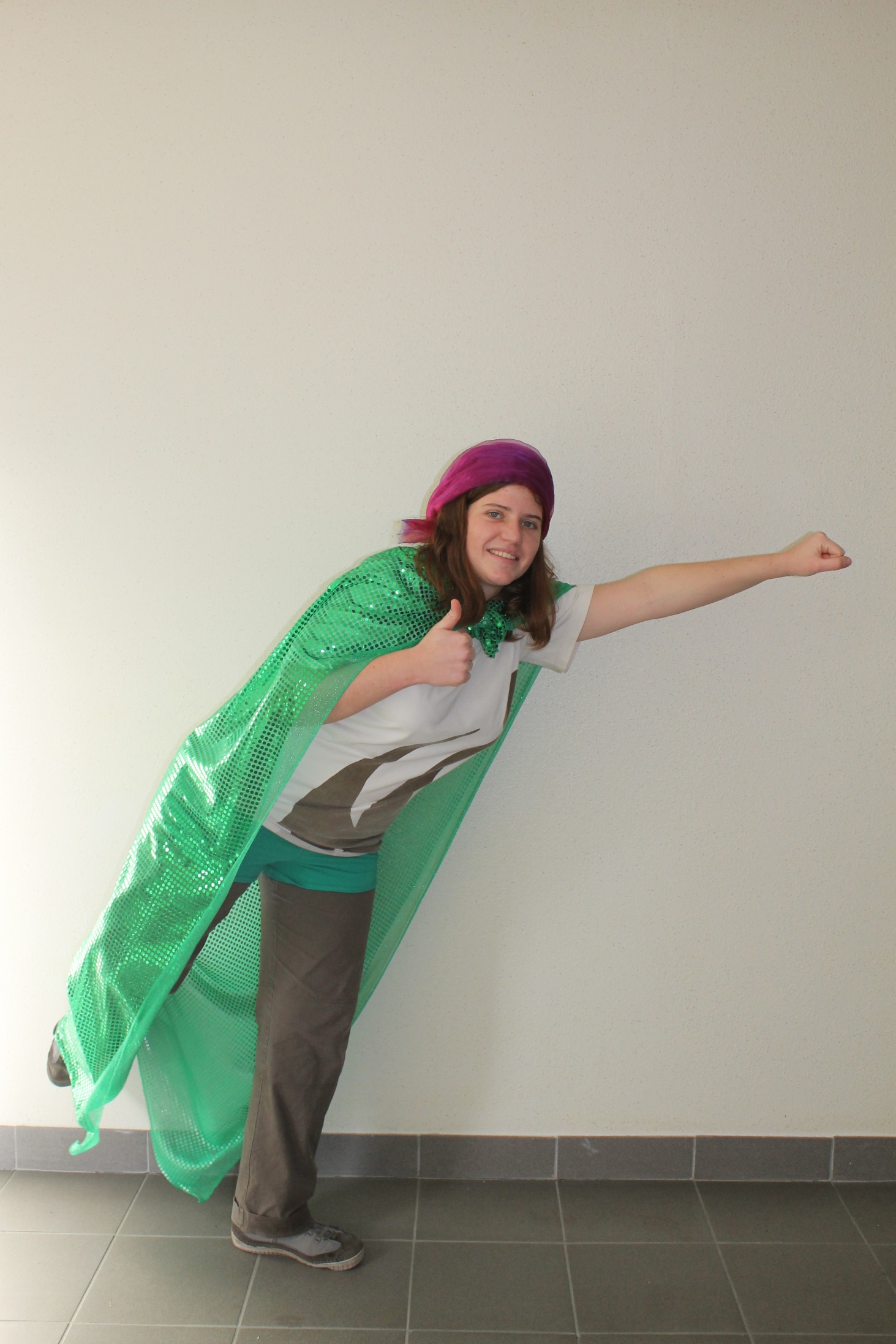 Lou
Super Eco, Recycle les énergies fossiles!
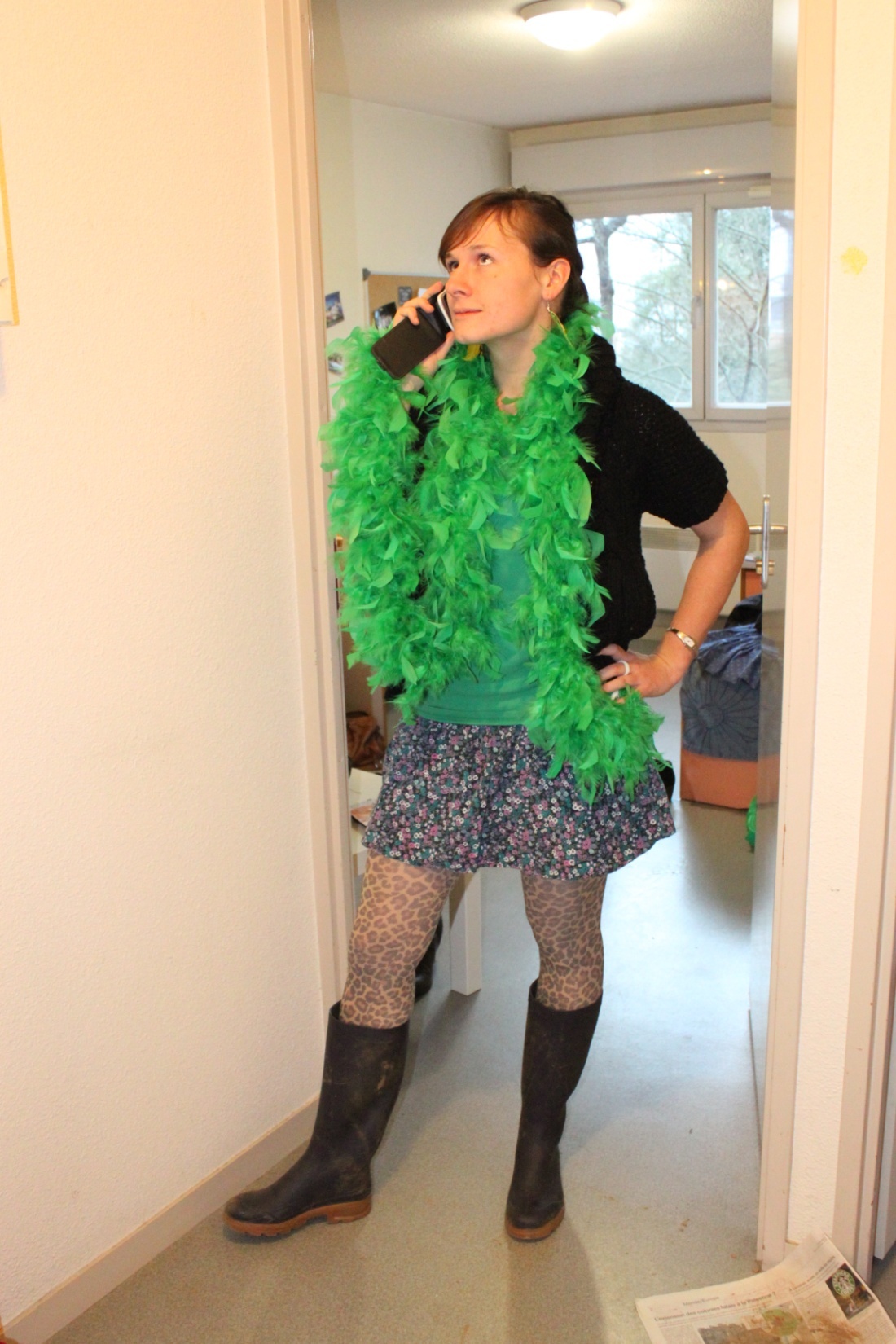 Marine
Directrice communication du pôle sauvegarde de la faune sauvage chez TOTAL
Charlotte, PDG et fondatrice de Charlotte's Secret
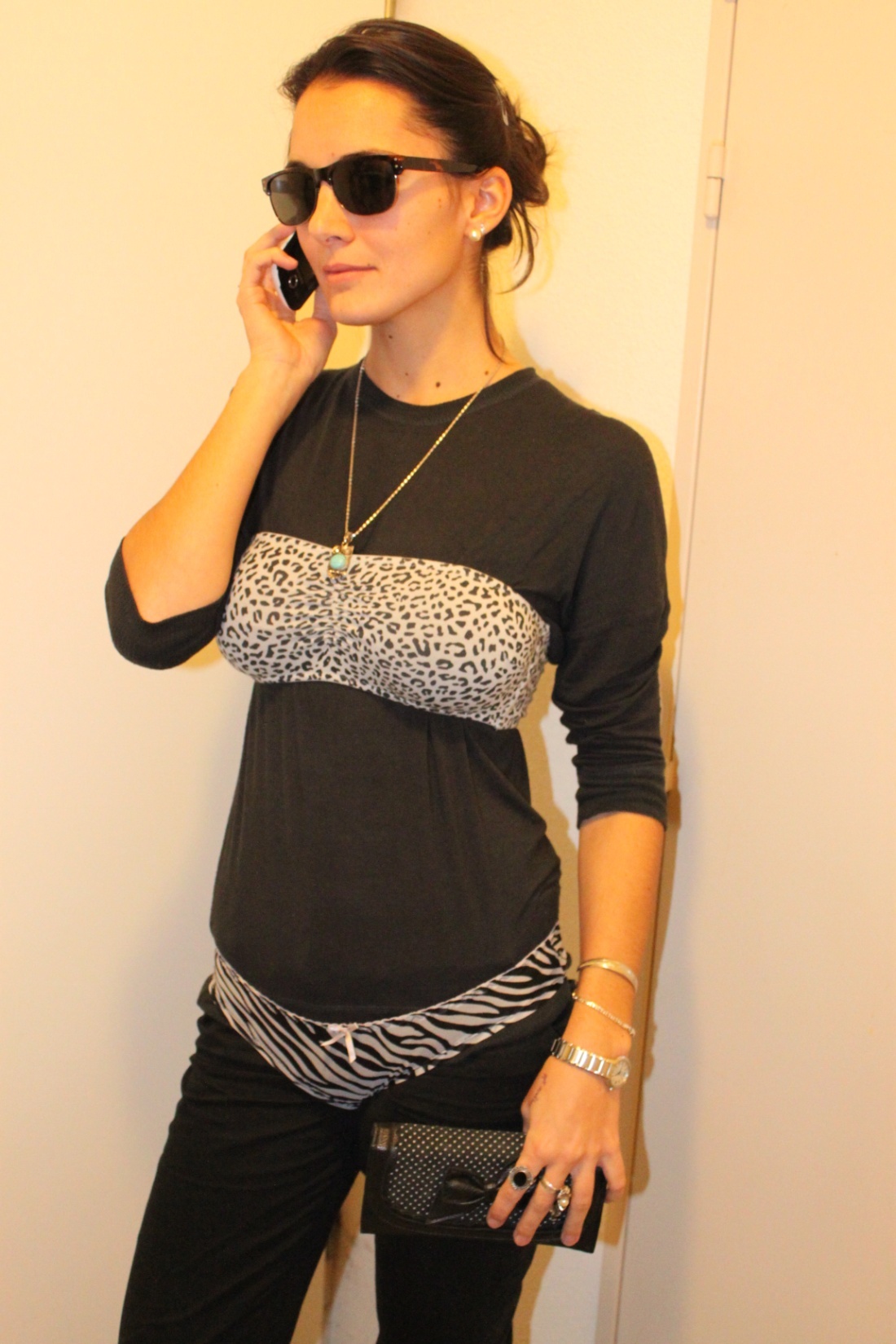 Marque de lingerie féminine haut de gamme, fabriquée en peaux d'animaux de la savane bio
Développement de l'export de congélateurs très basse consommation chez les esquimaux
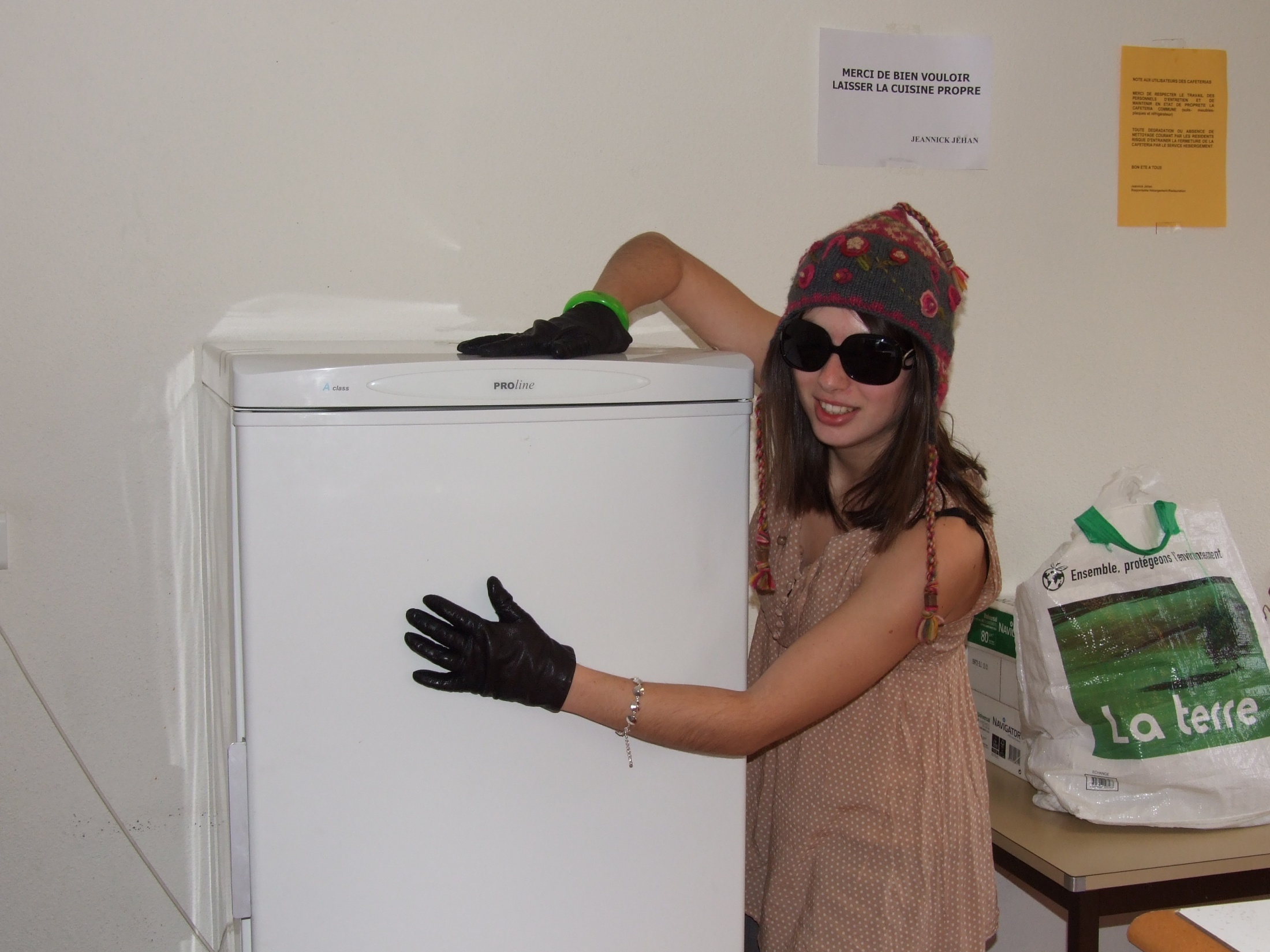 Marmonie
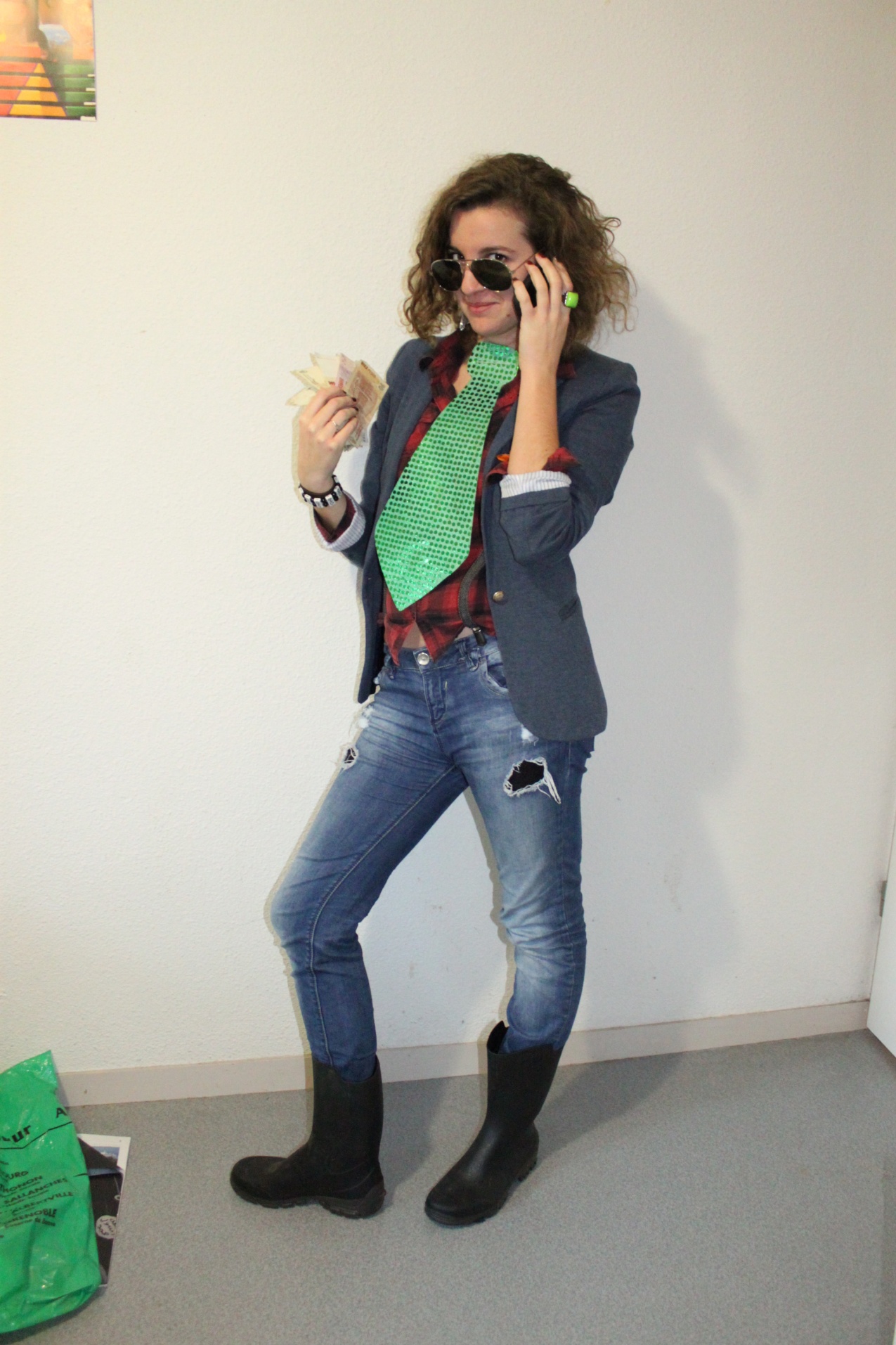 Cindy
Fondatrice et PDG de Range Lover, fabriquant de 4x4 équitables.
Claire
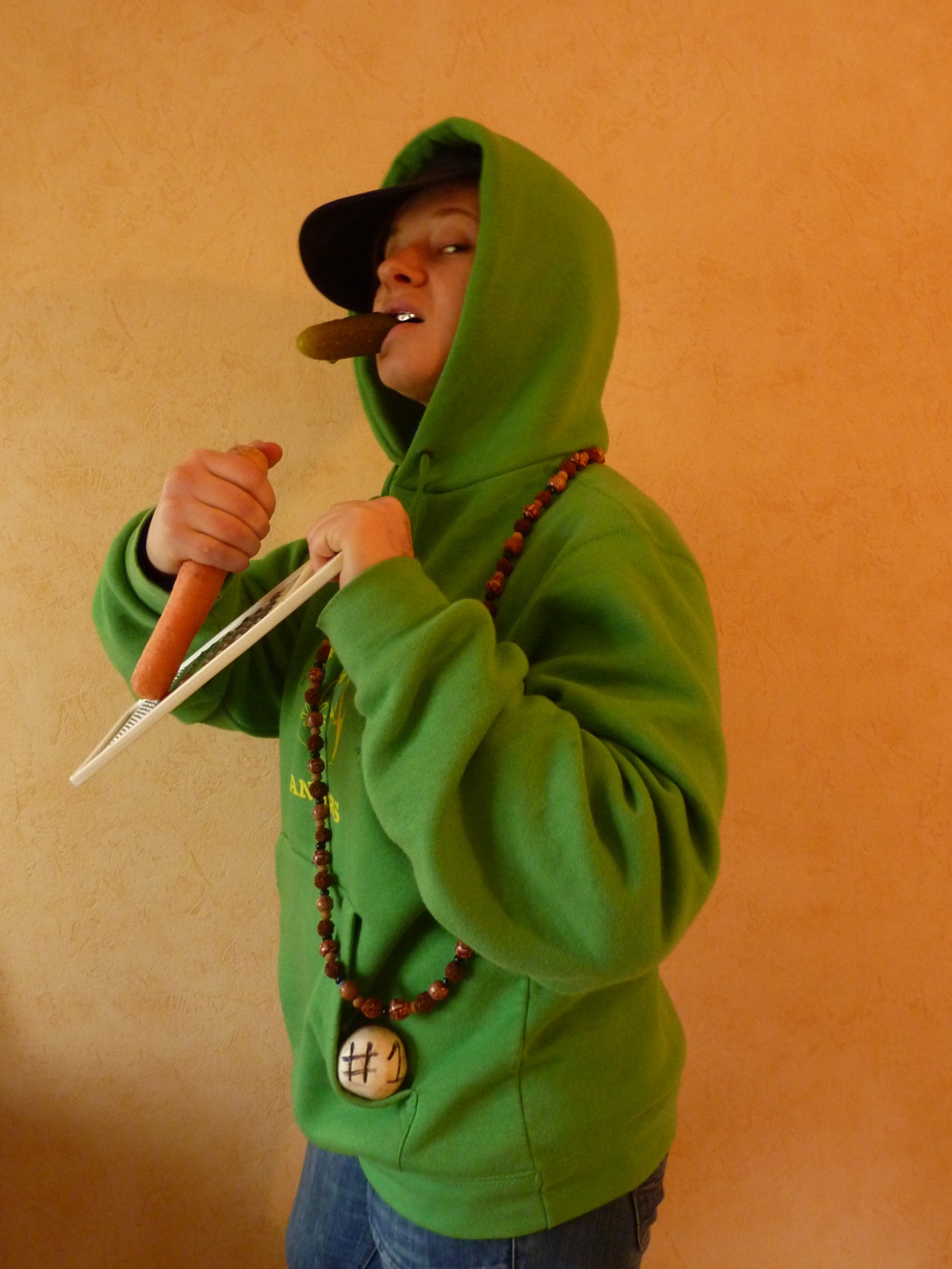 Rappeuse des bios quartiers
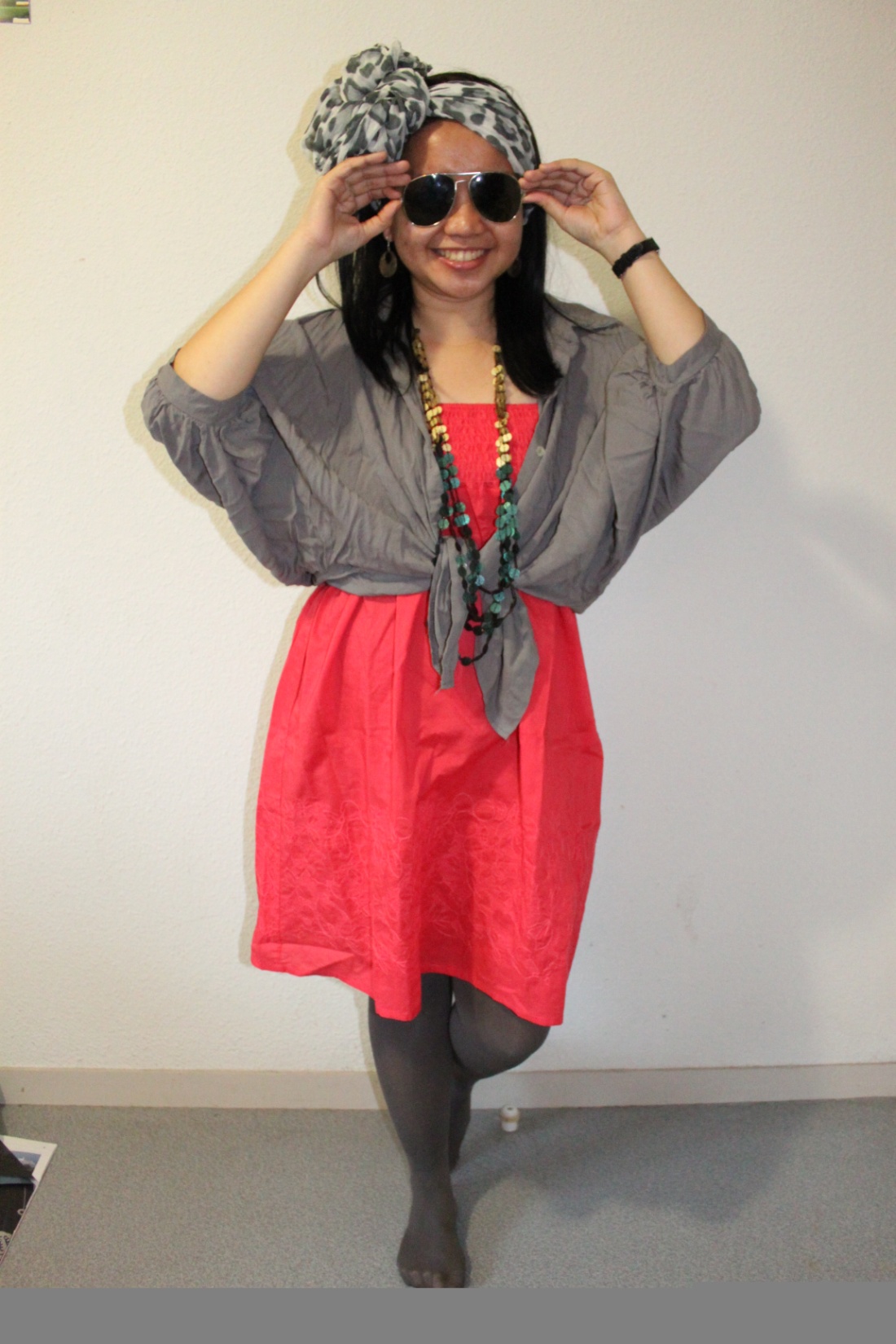 Helena
PDG de Pôle Emploi
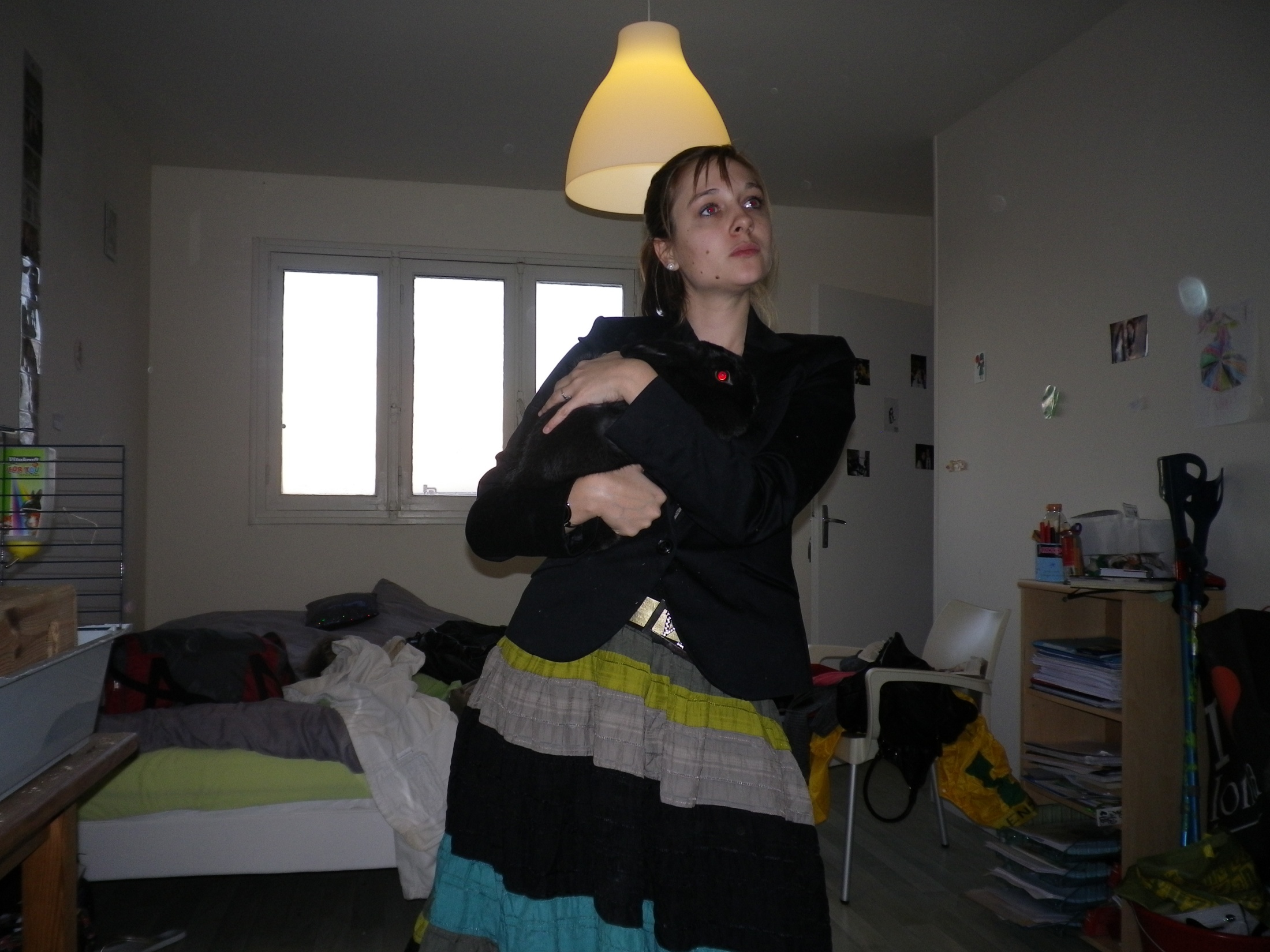 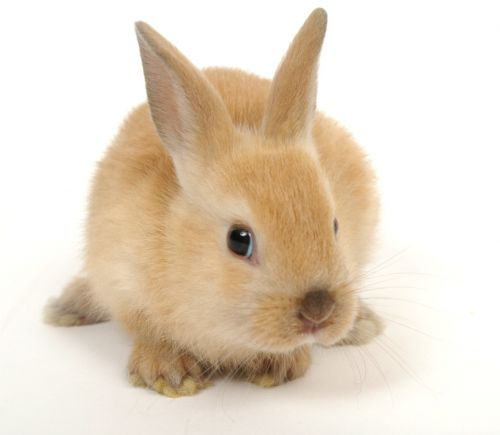 Justine
Cunilicultrice en élevage biologique: pour des cols de manteau sans pesticides ni OGM!
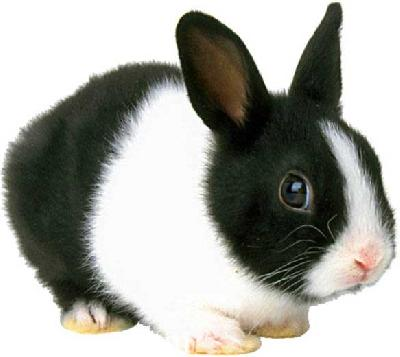 Mathilde
Sauce tomate bio
Experte en résolution de conflits

Une solution durable aux problèmes internationaux
Maïs OGM
Commercial Monsanto
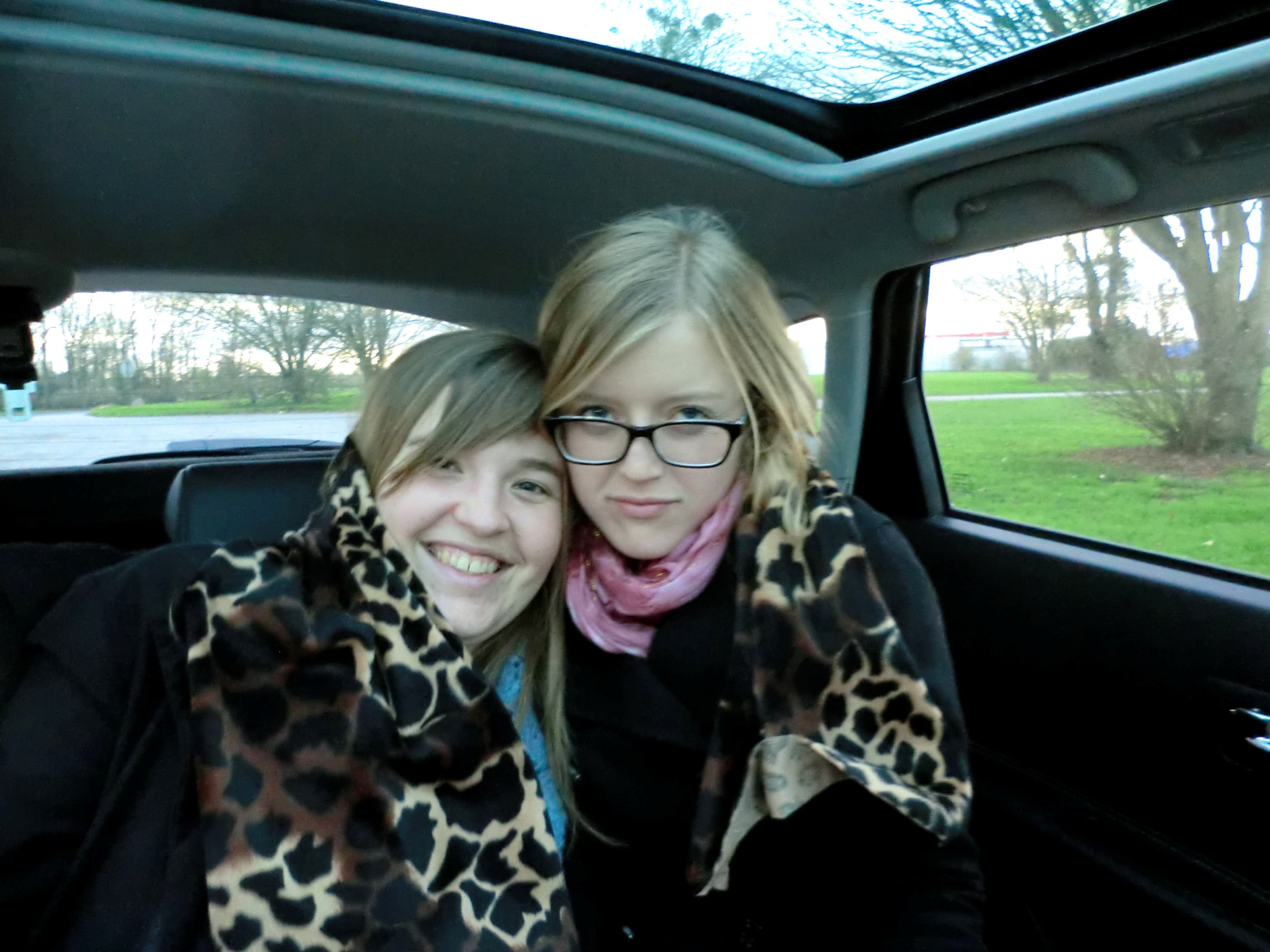 Cofondatrices de MacBio
Mary et Maud
Vincent, mafioso obscur
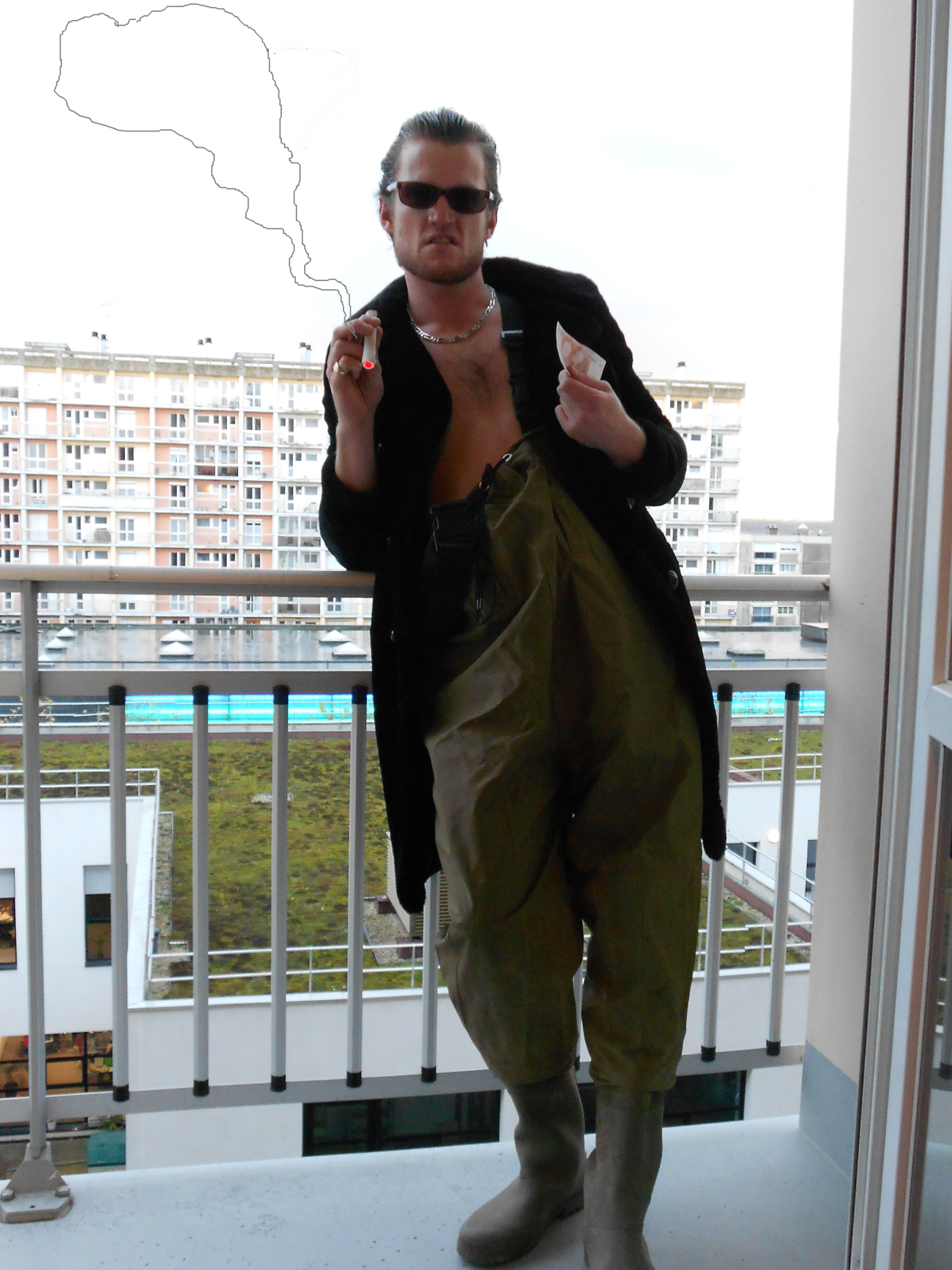 Les bêtes ayant servi à l’élaboration de ce Vison sont exclusivement issues du commerce équitable.
La fumée des cigares GE contribue à combler le trou de la couche d’ozone.
Les célèbres waders, indispensables à tout GE qui se respecte, faites en peau de rhinocéros nourri uniquement par des produits de l’agriculture biologique.
On a piqué cet argent à un POMAR juste pour la photo…
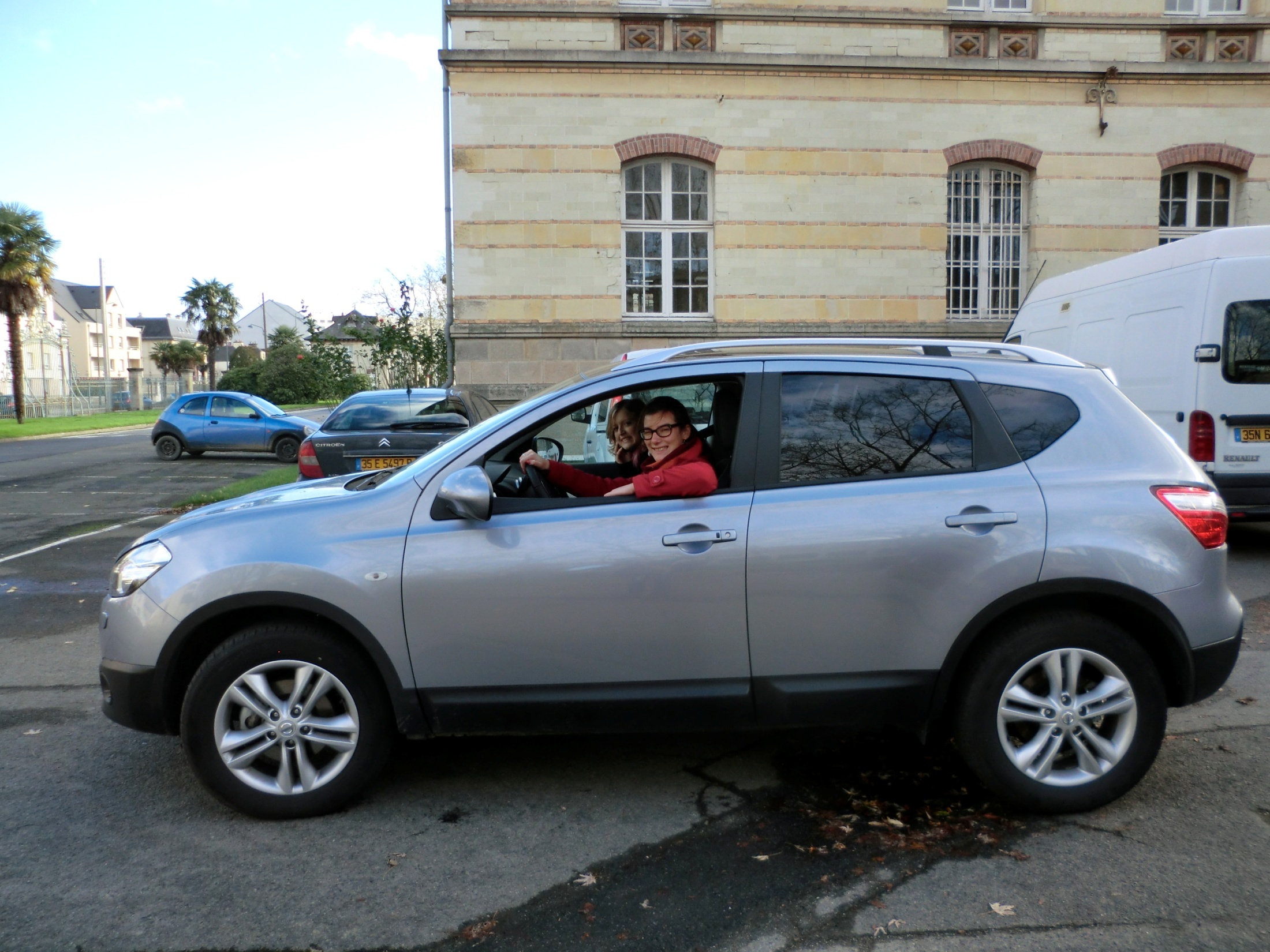 Bye bye, loosers!!